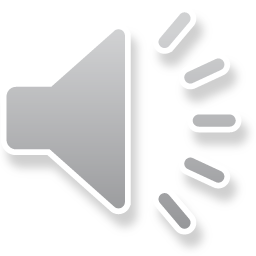 基层党支部党建工作
三会一课PPT
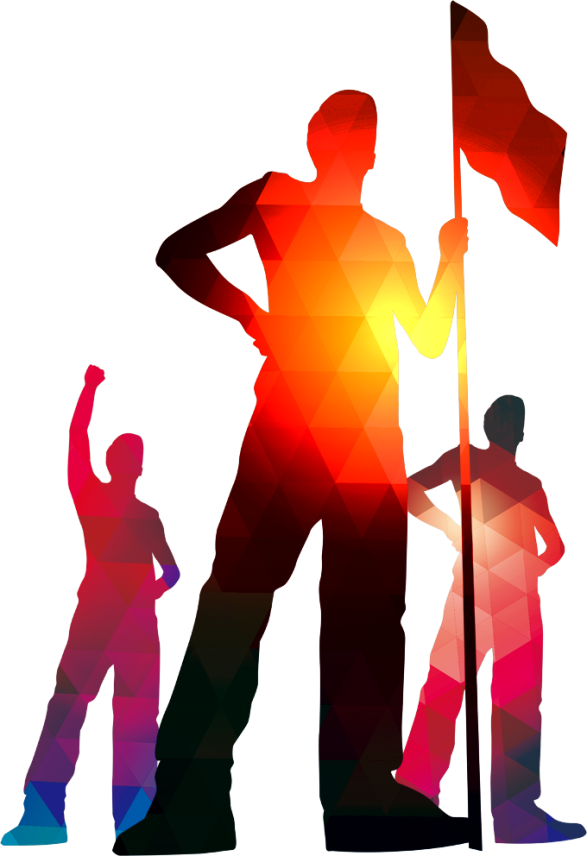 如何成为一名合格的共产党员？
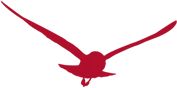 ***党委
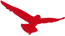 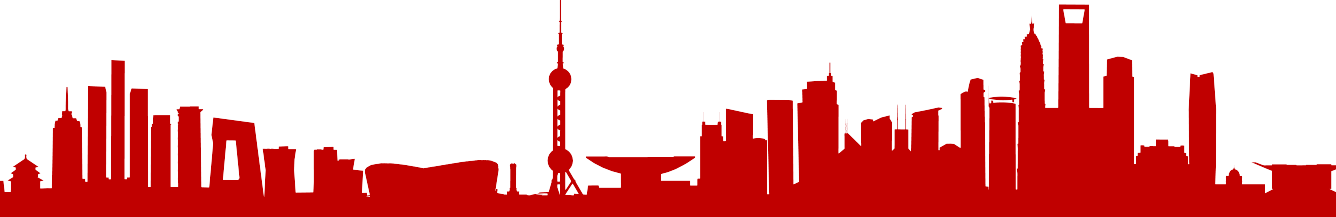 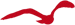 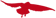 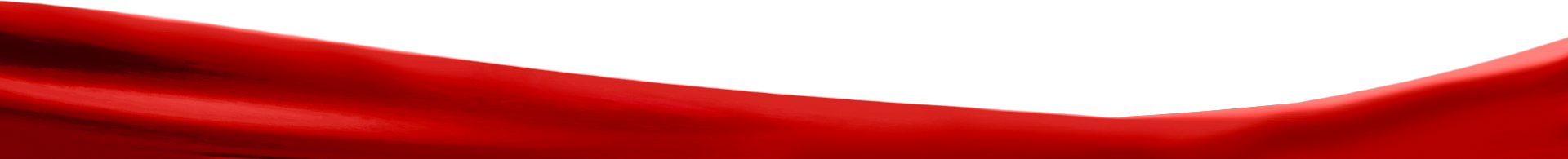 目录
1
三会一课是什么
2
支部党员大会
3
支部委员会
4
党小组会
5
党课
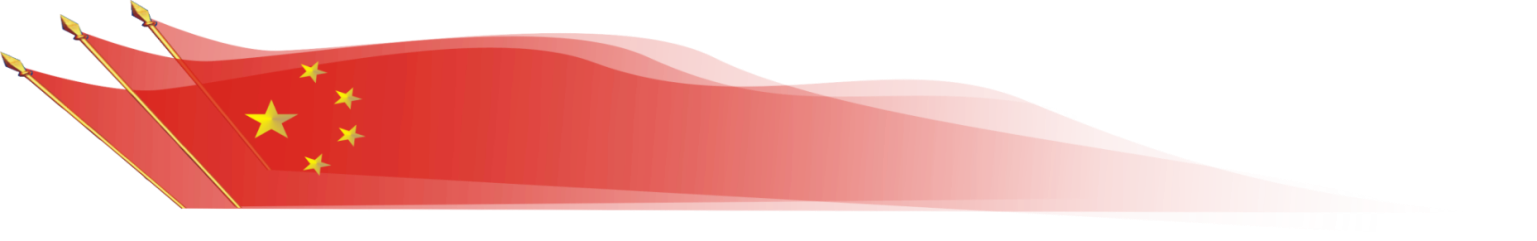 01
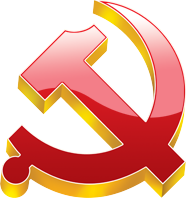 三会一课是什么？
三会
一课
定期召开支部党员大会、支部委员会、党小组会
按时上好党课
“三会一课”制度是党基层支部长期坚持的重要制度，也是健全党的组织生活，严格党员管理，加强党员教育的重要制度。在新的历史条件下，加强党的自身建设，仍须重视和坚持这一行之有效的制度。
才能不断提高党员的政治觉悟和工作水平
只有长期坚持“三会一课”制度，健全党的组织生活，严格党员管理，提高基层党组织的战斗力
1
才能适应新形势，更好地完成党的各项工作任务
2
才能发扬民主集中制，统一思想
3
才能总结经验，揭露和纠正工作中的错误
4
“三会一课”的作用
习近平总书记在参加河北省委常委班子民主生活会时，把严格党内生活作为“四个重要法宝”之一提出，明确要求增强党内生活的政治性、原则性、战斗性，使各种方式的党内生活都有实质性内容，都能有针对性地解决问题，坚决反对党内生活中的自由主义、好人主义。作为党内生活的重要组成部分，“三会一课”制度，对于加强党的建设发挥着重要作用。
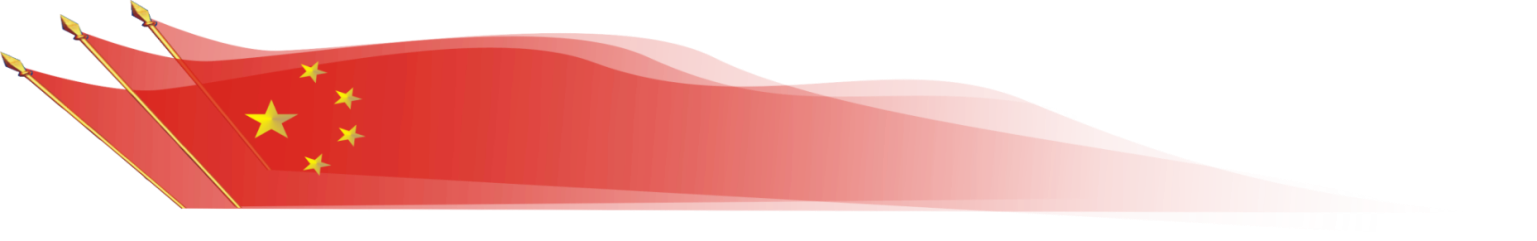 02
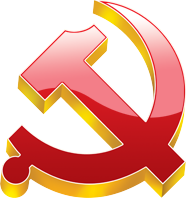 支部党员大会
支部党员大会基本性质
支部党员大会是指由党的支部委员会召集的由基层组织全体党员参加的会议。
1
支部党员大会又称支部大会，是党支部的最高领导机关，党员大会在党支部中享有最高决策权、选举权和监督权。
2
在支部大会闭会期间，由支部大会选举产生的支部委员会负责支部的日常工作。
3
支部党员大会内容
一、讨论支部工作计划；
二、听取支部委员会的工作报告；                             
三、吸收新党员和预备党员转正；
四、研究表彰优秀党员，处分犯错误的党员；
五、评议党员，妥善处置不合格党员， 对要求退党的党员做出组织处理；
六、选举支部委员会委员和出席上级党的代表大会和代表会议的代表；
七、讨论、罢免不称职的支部委员和出席上级党代表大会、代表会议的代表；
八、传达上级党组织的决议、指示和布置的任务；
九、支部委员会提交的其他问题。
支部党员大会基本程序
1
2
3
4
选定议题，提前通知全体党员。
会议主持人报告党员出、缺席情况，宣布会议议题，开始开会。
党员围绕议题进行民主讨论和表决。
宣布表决结果，形成支部大会决议。
支部党员大会职能
定期听取、讨论和审查支部委员会的工作报告，对支部委员会工作进行审查和监督。
1
讨论并决定党支部的重大问题。如传达、学习党的路线、方针、政策和上级党组织的决议、指示，根据本单位的实际情况，讨论和制定贯彻 执行的计划和措施。
2
讨论、审批新党员的发展和预备党员的转正。
3
讨论、决定对党员的表彰和处分。
4
选举产生新的支部委员会和出席上级党的代表大会、代表会议的代表，增补和撤销党支部委员。
5
支部党员大会有关规定
支部党员大会由党支部委员会召集，党支部书记主持，一般为三个月召开一次。如有特殊情况需要推迟举行，支部委员会必须向上级党组织报告说明。
1
正式开会时，必须要有支部半数以上的有表决权的正式党员参加，方可开会。
2
大会决议必须经过应到会正式党员半数以上通过，才有效。
3
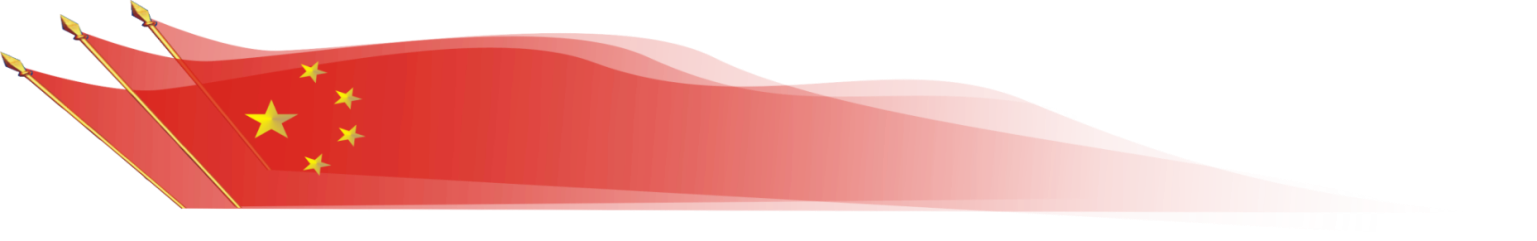 03
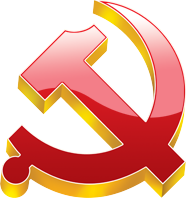 支部委员会
支部委员会简介
支部委员会是支部党员大会闭会期间的
领导机构，负责党支部的日常工作，
是党支部的核心。
支部委员会基本程序
1
2
3
会前准备。确定议题、开会时间、地点,向全体支部委员通报情况，每一位支部委员作好参加会议的准备。
召开会议。主持人向到会人员报告会议议题和议程，集体讨论，形成决议，对落实决定事项作出明确分工。
整理支委会作出的决议或决定及会议记录，及时存档备查。
支部委员会有关规定
支部委员会一般每月召开一次，根据需要也可以随时召开。
1
召开支委扩大会议，要有超过半数的支委参加。列席会议的同志在会上可以发表意见，但没有表决权。
2
支部委员会职能
学习重要文件、资料；讨论研究贯彻执行党的路线、方针、政策和上级党组织的指示、决议和措施；
1
讨论制定加强党支部组织、思想、制度、作风建设的措施；讨论制定支部工作计划和重要活动安排、讨论修改支部工作总结和报告；
2
讨论研究党员教育、管理的措施，发展党员以及对党员的奖惩问题；
3
研究讨论群众工作，包括群众的思想政治工作，以及工会、共青团工作中的有关问题；其他需要支委会讨论的问题。
4
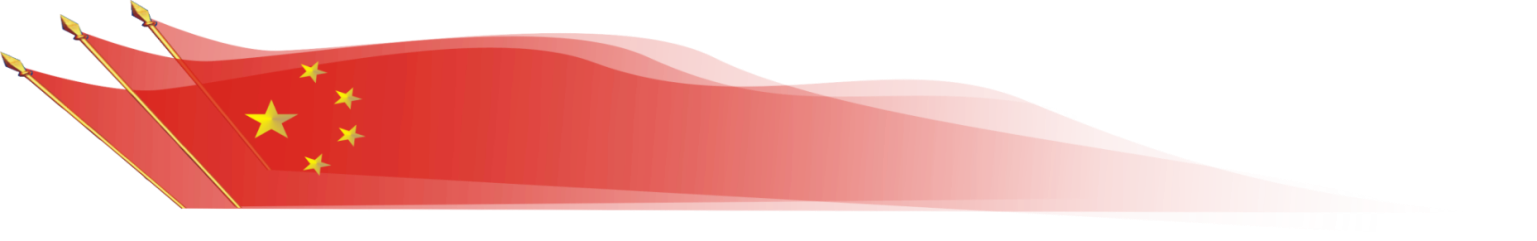 04
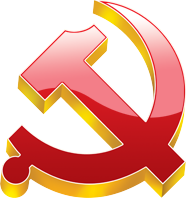 党小组会
党小组简介
在党的支部里面，根据党员的数量、分布情况以及工作、生产、学习等实际需要划分党小组，是为了具体的组织、推动和指导每个党员的日常活动，保证党的指示和决议的贯彻落实。
       党小组是党支部的组成部分，而不是党的一级组织。党员数量少的党支部，也可以不划分党小组。
党小组长的职责
一、按照党支部的要求，组织好党员的学习；
二、组织党员贯彻执行支部的决议和上级指示，分配党员的工作，指导党员的活动；                             
三、按时召集和主持好党小组会，严格党的组织生活；
四、组织党员做群众工作，及时反映群众的要求和意见；
五、做好党员的思想政治工作，及时向党支部反映本小组的情况；
六、按时收缴党费。
党小组会有关规定
党小组会一般每月召开一至两次
1
党小组会的内容一般围绕党的中心工作和党支部的近期工作，结合本小组的实际情况确定，每次解决一两个问题
2
党小组会由党小组长负责召集、主持。
3
党小组会主要内容
组织党员学习。
1
研究如何贯彻执行支部决议和各项工作任务。
2
党员汇报思想和工作情况；开展批评与自我批评。
3
4
研究选举和发展党员工作；评选优秀党员。
讨论对党员的处分等党务工作事项。
5
党小组会基本程序
1
2
3
4
会前与党支部沟通，确定内容、方法，通知党员做好准备；
抓住中心内容讨论，力求统一思想；
根据讨论情况，制定切实可行的措施。
指定专人负责做好记录，记录本由党小组长负责保存，党小组长要及时将会议情况向支部汇报。
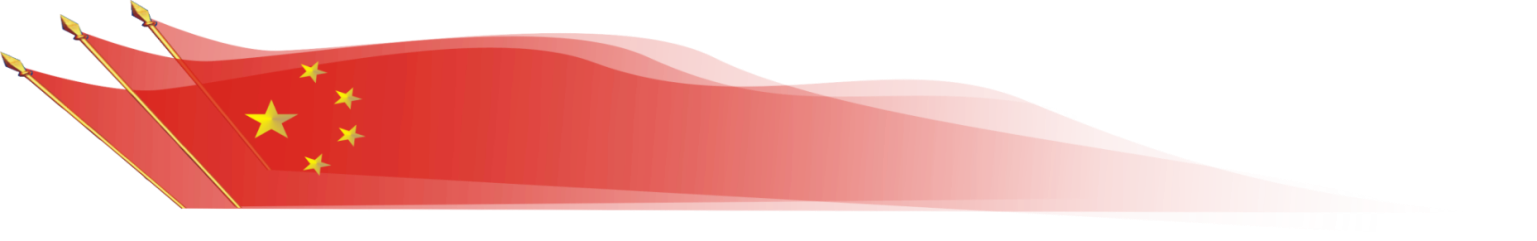 04
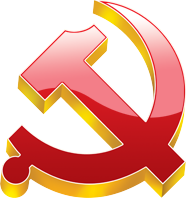 党课
党课简介
1、党课是以上课讲授的形式进行党的基本知识教育；
2、党课是中国共产党对党员和申请入党的积极分子进行教育的重要方式；
3、党的各级组织通过党课，定期向党员和入党积极分子宣传党的路线、方针、政策，进行党性、党纪和党的基本知识教育。
党课基本程序
1
2
3
课前准备。确定课题和讲课时间；精选课教员，认真备课。
课后消化，组织讨论或测试。
集中组织党员听课。
党课有关规定
党课必须定期进行，一般情况下，每两个月上一次党课。如果有特殊情况，可适当增减上课次数。不过，至少每个季度一次。
1
党员（含预备党员）必须自觉参加党课学习，无特殊情况，不得请假或缺席。
2
党课的主要内容
主体：
党员和入党积极分子
党史、党纪、党的基本知识
1
形式：
党的路线、方针、政策
2
上课讲授
党的精神内涵及其先进性
3
党课是每位党员的必修课，有利于加强党的建设
学习完毕 感谢聆听
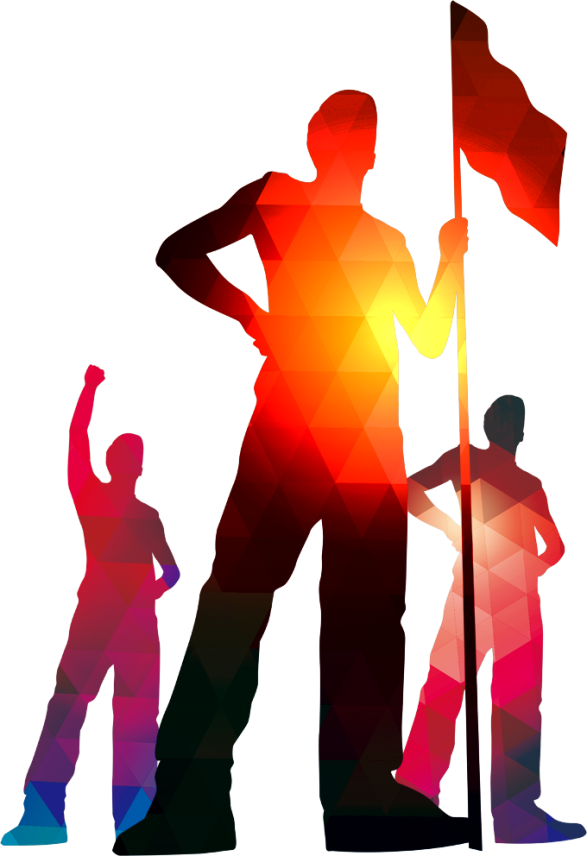 ***党委
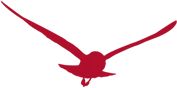 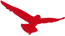 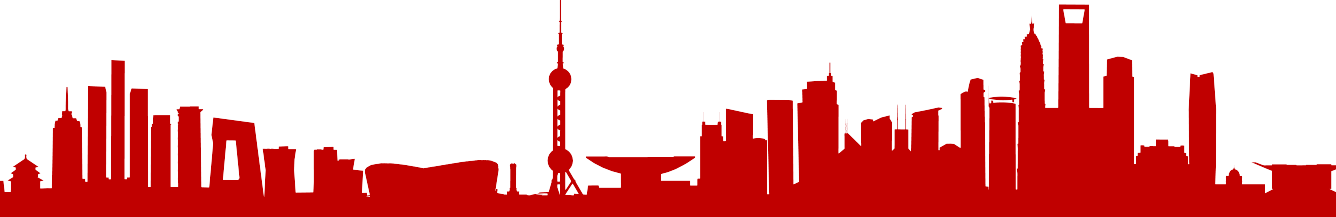 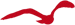 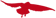 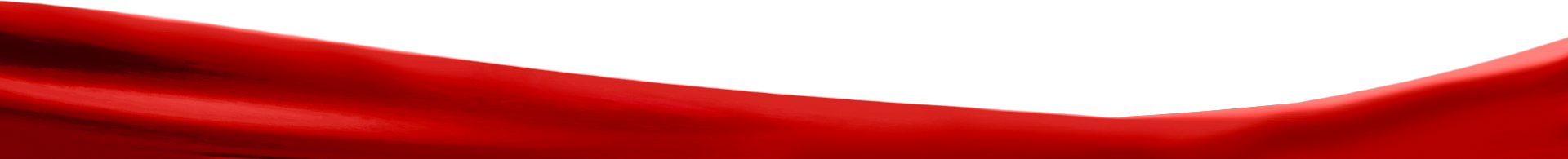